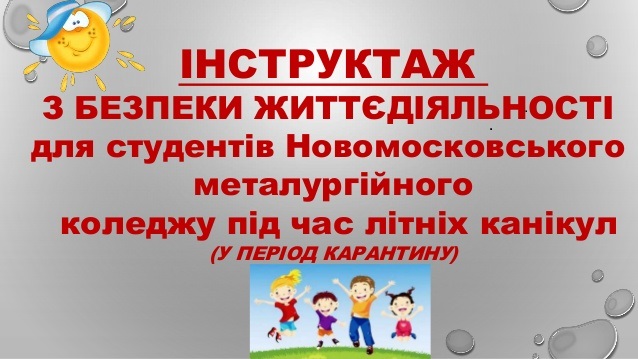 для студентів Коледжу морського і річкового флоту ДУІТ

Під час літніх канікул
(у період карантину)
ІНСТРУКТАЖ
з безпеки студентів під час літніх канікул поширюється на всіх учасників навчально-виховного процесу під час перебування студентів на канікулах
Вберегтись від вірусу можна дотримуючись звичайних заходів обережності та правил гігієни:
Мийте руки з милом
Не контактуйте з особами, у яких наявні симптоми застуди чи інших захворювань верхніх дихальних шляхів, тримайтесь від них на відстані 1,5 м
- У ЖОДНОМУ РАЗІ НЕ БРАТИ на вулиці чи в іншому місці незнайомі, чужі предмети, зокрема побутову техніку, не вмикати їх у розетку вдома чи в інших установах - це може призвести до вибуху чи іншої надзвичайної ситуації.
НЕБЕЗПЕЧНО
- У РАЗІ ПОЖЕЖНОЇ НЕБЕЗПЕКИ (наявності вогню, іскріння, диму) слід: негайно вийти на повітря (за двері, балкон) та кликати на допомогу службу пожажної охорони за номером 101, назвавши своє імя, прізвище. Коротко описавши ситуацію: наявність вогню, диму, кількість людей у приміщенні, залишити номер свого телефону.